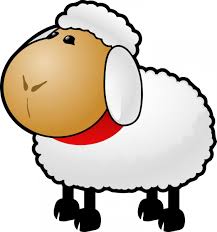 Farm AnimalLiterature Focus Unit
EDU 315
Samantha Schon
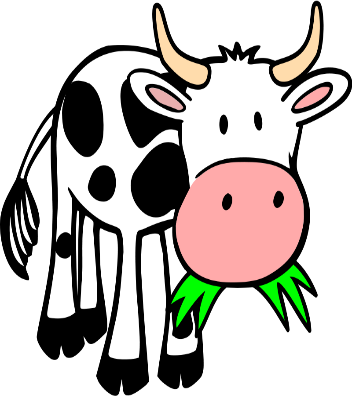 Literature Selection
Non-Fiction:
Sheep on a Farm by Abbie Mercer
From Egg to Chicken by Gerald Legg
In the Horse Stall by Patricia Stockland, Todd Ouren
Farm Animals Chickens by Cecilia Minden
Farm Animals by Lisa Magloff
Fiction:
Click, Clack, Moo: Cows that Type by Doreen Cronin
The Story of Ferdinand by Munro Leaf, Robert Lawson
Charlotte’s Web by E. B. White, Garth Williams
Barnyard Dance! By Sandra Boynton
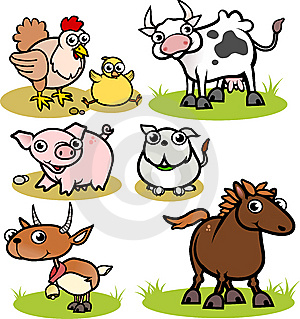 Theme Study
Students will take part in a thematic unit on farm animals. This unit will integrate reading and writing with social studies, science, mathematics, art, music, and physical education. 
Students will develop an understanding of the different types of farm animals, why each farm animal is important, and what each farm animal contributes to society.
Language Arts: Reading Activities
Students will read various fiction and non-fiction books and poetry about farm animals through silent reading, partner reading, guided reading, reading aloud and reader’s theatre.
Teacher will read aloud Charlotte’s Web by E. B. White, Garth Williams. Student will be able to answer questions about key details in the text. 
Student will read their letter to the farmer out loud to a partner. 
Students will read their poems to the class. 
Students will share their farm animal journal entries in small groups.
Reading Standards
RL.1.2- Ask and answer such questions as who, what, where, when, why, and how to demonstrate understanding of key details in a text. 
RL.4.1- Identify words and phrases in stories or poems that suggest feelings or appeal to the senses. 
RL.6.4- Compare and contrast the point of view from which different stories are narrated, including the difference between first and third-person narrations. 
RL.7.3-Use information gained from the illustrations and words in a print or digital text to demonstrate understanding of its characters, setting, or plot.
Language Arts: Writing Activities
Class will create a farm animal word wall and vocabulary terms to it. 
Students will create acrostic poems of their favorite farm animal. 
Students will read Charlotte’s Web as a class and write down any questions and observations they have about the book in their reading journal.
Students will create a daily journal and write about their experiences with farm animals and any questions they might have about them. 
Students will create a graphic organizer of things on the farm. They might include things such as: animals, tools, buildings, and sounds. 
Student will write a letter to a local farmer asking any questions that they might have about the farm animals and life on the farm.
Writing Standards
W.1.4- Write opinion pieces* on topics or texts, supporting a point of view with reasons and information. 
W.2.4- Write informative/explanatory texts to examine a topic and convey ideas and information clearly. 
W.3.5- Write narratives* to develop real or imagined experiences or events using effective technique, descriptive details, and clear event sequences. 
W.6.3 With guidance and support from adults, use technology to produce and publish writing (using keyboarding skills) as well as to interact and collaborate with others.
Language Arts: Speaking Activities
Students will recite their acrostic poems to the class.
Students will create an audio presentation online and present different animal facts to the class.
Students will be put into groups and as a group they will create a skit using different farm animals and their characteristics. 
Students will take place in a grand conversation and discuss the book Charlotte’s Web.
Students will participate in an authors chair and share their graphic organizer with the class.
Speaking Standards
SL.1.2-Participate in collaborative conversations with diverse partners about grade 2 topics and texts with peers and adults in small and larger groups.
SL.4.1- Describe people, places, things, and events with relevant details, expressing ideas and feelings clearly. 
SL.5.2- Create audio recordings of stories or poems; add drawings or other visual displays to stories or recounts of experiences when appropriate to clarify ideas, thoughts, and feelings. 
SL.2.4- Paraphrase portions of a text read aloud or information presented in diverse media and formats, including visually, quantitatively, and orally.
SL.6.K- Speak audibly and express thoughts, feelings, and ideas clearly.
Listening Activities
Students will actively listen to the other students’ acrostic poems, authors chair activities, and oral presentations. 
 Students will listen to their classmates skits that they perform.
Students will listen to different farm animal songs (ex: Old MacDonald).
Students will listen to an audio recording of the book Charlotte's Web and various other books about farm animals.
Students will listen to their classmates while participating in the grand conversation.
Listening Standards
SL.3.2- Ask and answer questions about what a speaker says in order to clarify comprehension, gather additional information, or deepen understanding of a topic or issue.
SL.1.5- Pose and respond to specific questions by making comments that contribute to the discussion and elaborate on the remarks of others. 
SL.3.5- Summarize the points a speaker makes and explain how each claim is supported by reasons and evidence.
Language Arts: Viewing Activities
Students will view different photographs of farm animals and their young. 
Students will view different book illustrations and point out key features about each farm animal. 
Students will view their classmates poems
Students will view the following website: http://www.sheppardsoftware.com/preschool/animals.htm
Students will view farm animal educational videos
Students will take a field trip to a local farm
Viewing Standards
Rl.7.1- Use illustrations and details in a story to describe its characters, setting, or events. 
RL.4.1- Identify words and phrases in stories or poems that suggest feelings or appeal to the senses. 
RI.5.2- Know and use various text features (e.g., captions, bold print, subheadings, glossaries, indexes, electronic menus, icons) to locate key facts or information in a text efficiently.
Language Arts: Visually Representing Activities
Student will create a farm animal word wall.
Student will take photographs on their fieldtrip to a local farm.
Students will use drawings to visually enhance their acrostic poems.
Students will create a dramatization of the book Charlotte's web and present it to the class.
Visually Representing Standards
RL.7.2- Explain how specific images (e.g., a diagram showing how a machine works) contribute to and clarify a text.
RF.1.1- Demonstrate understanding of the organization and basic features of print. a. Recognize the distinguishing features of a sentence (e.g., first word, capitalization, ending punctuation). 
RF.1.K Demonstrate understanding of the organization and basic features of print. a. Follow words from left to right, top to bottom, and page by page. b. Recognize that spoken words are represented in written language by specific sequences of letters. c. Understand that words are separated by spaces in print. d. Recognize and name all upper- and lowercase letters of the alphabet.
Mathematics Activities
Given a sheet of paper with different farm animals on it, students will write down the number of each animals in each group and determine which group is larger and which is smaller. 
 Using big sheets of paper, students will draw life size picture of different farm animals and hang them up around the classroom. 
After taking a fieldtrip to a local farm, students will identify different shapes and use those shapes to draw objects on the farm such as a barn, farm equipment, and animals. 
Students will be given a math problem that will give them different problems where they have to figure out the perimeter of a barn and find the unknown length. 
Students will compare farm animals to humans by measuring themselves and comparing their measurements using.
Math Standards
K.CC.6 Identify whether the number of objects in one group is greater than, less than, or equal to the number of objects in another group, e.g., by using matching and counting strategies. 
2.MD.1 Measure the length of an object by selecting and using appropriate tools such as rulers, yardsticks, meter sticks, and measuring tapes. 
2.G.1 Recognize and draw shapes having specified attributes, such as a given number of angles or a given number of equal faces. Identify triangles, quadrilaterals, pentagons, hexagons, and cubes. 
3.MD8 Solve real world and mathematical problems involving perimeters of polygons, including finding the perimeter given the side lengths, finding an unknown side length, and exhibiting rectangles with the same perimeter and different area or with the same area and different perimeters. 
3.G.1 Understand that shapes in different categories (e.g., rhombuses, rectangles, and others) may share attributes (e.g., having four sides), and that the shared attributes can define a larger category (e.g., quadrilaterals). Recognize rhombuses, rectangles, and squares as examples of quadrilaterals, and draw examples of quadrilaterals that do not belong to any of these subcategories.
Science Activities
After the field trip to the farm, the class will talk about how the different animals change (ex: how chicks change into chicken).
Talk about different animals and why they have certain characteristics. (ex: why ducks have webbed feet, why sheep have wool, and why pigs roll in the mud).
While on the fieldtrip, students will be aware of things  that they see, hear, touch, smell, and taste on the farm. 
Students will record their observations at the farm using pictures, numbers and words. 
 Students will create a report about a specific farm animal making observations of their size, weight, colors, shapes, and movements.
Science Standards
1.1.3. Describe different ways that things can change (e.g., size, mass, color, movement) 
5.1.3. Identify details of an object’s form which determine its function (e.g., webbed feet for use in water, human feet for walking, shovel for scooping dirt, a rake for collecting leaves, tape measure and ruler to measure distance)
K.2.1. Use senses (i.e., sight, hearing, touch, smell, taste) to make observations about the world around them 
1.2.1. Record and describe observations with pictures, numbers, or words 
1.3.2. Identify observable properties (e.g., size, weight, shape, color, movement) of objects
Social Studies Activities
After the field trip, students will create their own map of a farm. Students will create an answer key and incorporate different symbols into the map.
While on the fieldtrip to the farm, students will gather information from the farmer and journal the information.
Students will create their own newspaper articles about farm animals and combine the articles to create a class newspaper.
After visiting the farm, students will research how farming has changed over the years.
Social Studies Standards
Map Skills- 1.1.1 Identify basic components of maps and globes (i.e., cardinal directions, map key, symbols) 
Resources- 2.1.3 Use a resource (e.g., books, picture, graph, chart, video, Internet, guest speaker, TV) to gather information 
5.1.3 Evaluate current events using print and electronic media (e.g., newspaper, children’s news magazines, television, Internet) 
Compare past and present family life (e.g., housing, transportation, technology) over time
Music/Art Activities
Art Activities
Students will create art work of their favorite farm animal while incorporating different themes and ideas into their art.
Students will tell a story using their farm animal art piece and present it to the class. The class will discuss what different feelings the art piece gives them.
Music Activities
Students will learn how to play “Old McDonald's Farm” on the recorder. 
After reading “Click, Clack, Moo: Cows That Type”, students will create original music and sound effects to go along with the book.
Music/Art Standards
Art
4.3.1 Understand how a variety of subjects, themes, symbols and ideas* are incorporated in a selection of works of art.
4.2.2 Know how expressive images cause different responses and communicate ideas.
Music
4.2.1 Perform independently on an instrument.
4.4.1 Students create original music/sounds or adapt existing music to accompany a short story.
Physical Education Activities
In the gym, students will be given different farm animal names and they will go around the gym imitating how that animal would walk (ex: waddle for a duck.)
Students will perform a guided dance to the song “Farmer in the Dell.”
Students will participate in farm animal tag.
Students will be grouped into teams and compete in a farm animal relay.
Physical Education Standards
S1.E1.K- Performs locomotor skills (walking, hopping, galloping, running, sliding, skipping) while maintaining balance. 
S1.E5.4- Combines locomotor movement patterns and dance steps to create and perform an original dance. 	
S1.E2.5- Uses appropriate pacing for a variety of running distances. 
S4.E4.4b- Accepts players of all skill levels into the physical activity.
Technology
Students will create their own farm using http://www.sheppardsoftware.com/preschool/animals/farm/animalfarmcreate.htm
Students will work on different math and science activities using http://www.myamericanfarm.org/classroom/games
Students will listen to an audio tape of “Charlotte's Web”.
Students will view the following videos:
https://www.youtube.com/watch?v=EwIOkOibTgM
https://www.youtube.com/watch?v=-TB3Qs8s3gE
Language Arts Strategies
Activating background knowledge: Students will write down what they already know about a certain farm animal. 
Brainstorming: Students will brainstorm different ideas about what kind of questions they would like to ask the farmer. 
Connecting: Students will connect information they learned at the farm to their previous information of a farm by journaling and writing down ideas.
Predicting and monitoring: While reading “Charlotte's Web”, students will journal every day and make predictions of what might happen next in the story. 
Playing with language: Students will play with language daily by creating poems and writing creatively. 
Revising: Students will look over their presentations and papers and make any changes that are necessary. 
Visualizing: While reading “Charlotte’s Web”, students will visualize and draw pictures of what they think the main character’s might look like.
Grouping Patterns
Large Group: grand conversations, field trips, viewing videos, word wall, music activities, physical education activities, reciting poems, authors chair, reader’s theatre, presenting audio presentations, and reciting poems. 
Small Group: Physical education activities, reading nonfiction farm animal stories, performing skits, measuring each other, creating life sized animals, and reading journal entries. 
Individual: Creating map of the farm, letter to the farmer, reading to self, journaling, newspaper article, creating poem, art work, taking picture of a farm, creating audio presentation, and observations on the farm.
Time Schedule
Assessment
6+1 Writing Traits
Participation in small group and grand conversations
Participation in physical education and music
Observational journals-displayed complete sentences
Informal observations- authors chair, skit, small group activities
Portfolio of art work, audio presentations, poems, journal entries, and photography